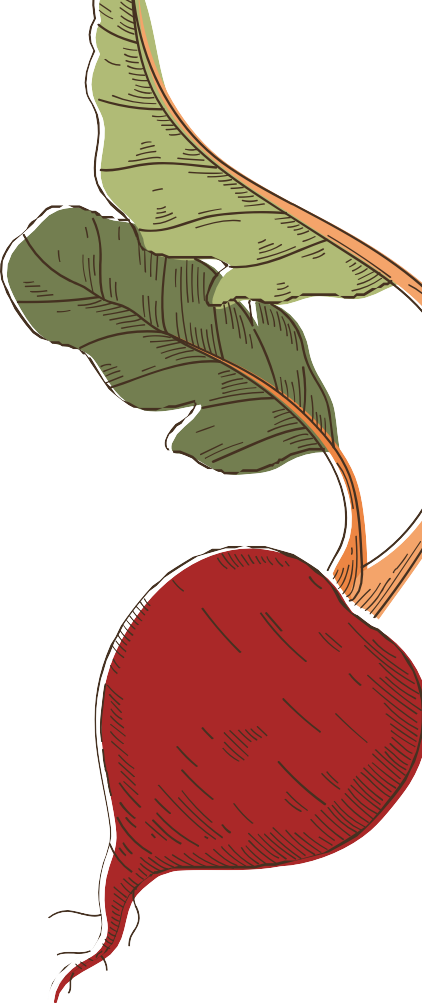 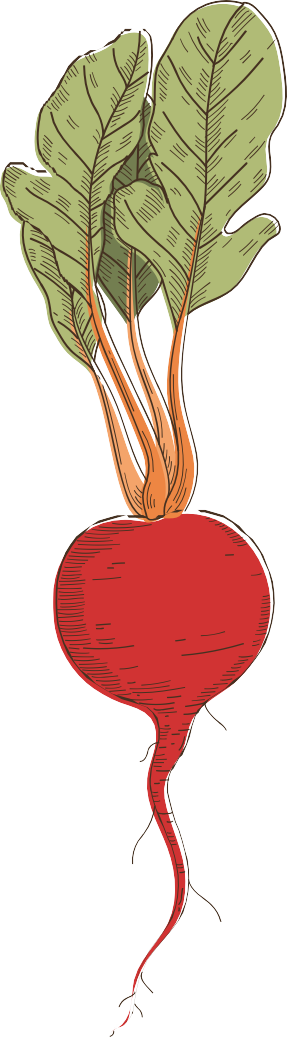 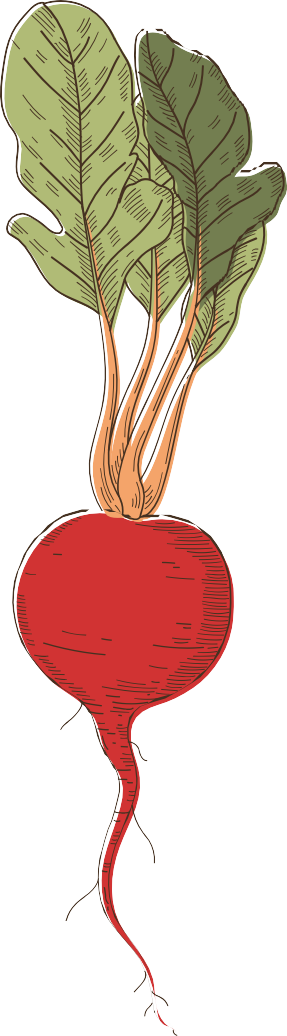 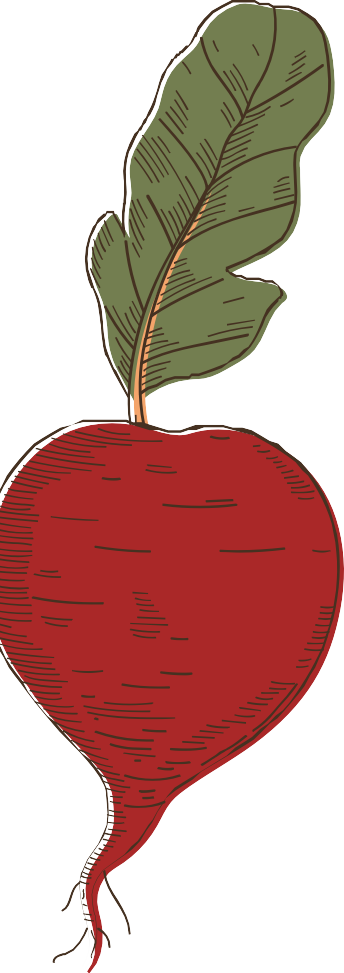 Le repaire  d’Amélia
Amélia’s lair
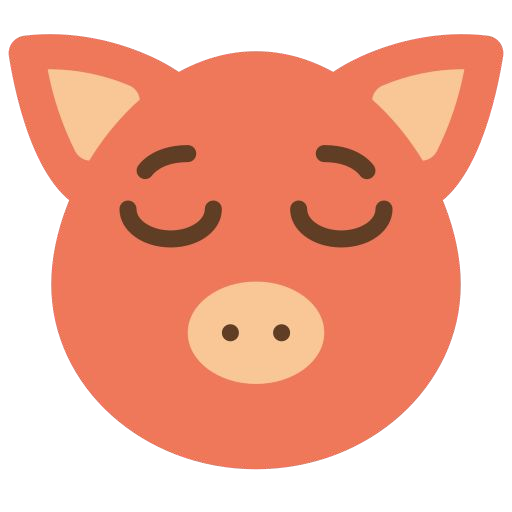 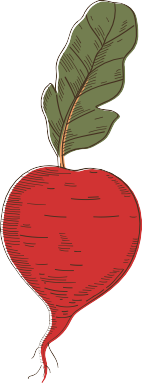 Who is Amélia?
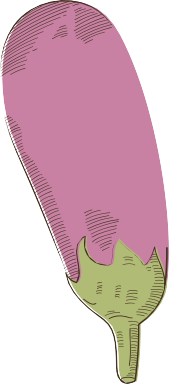 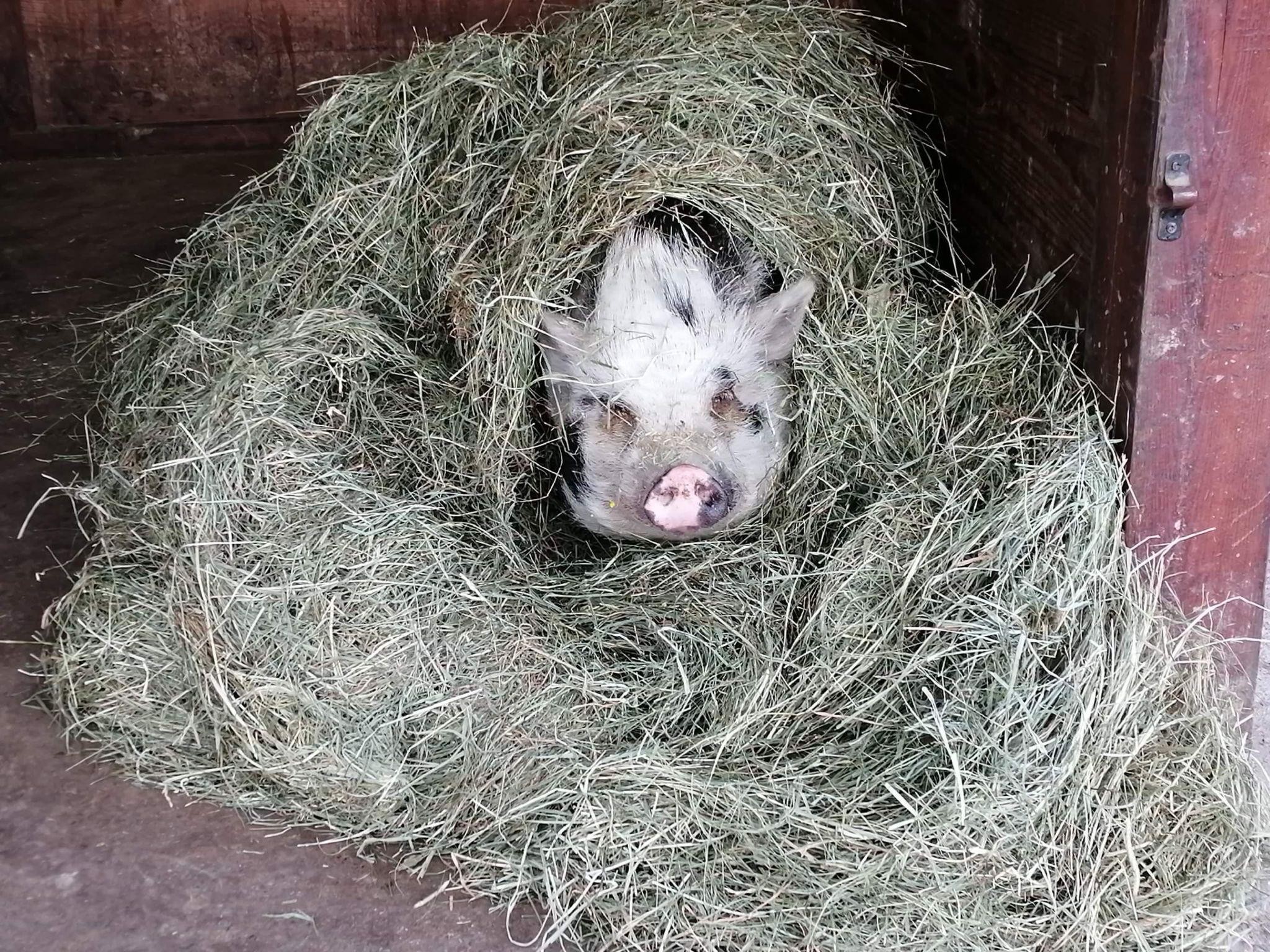 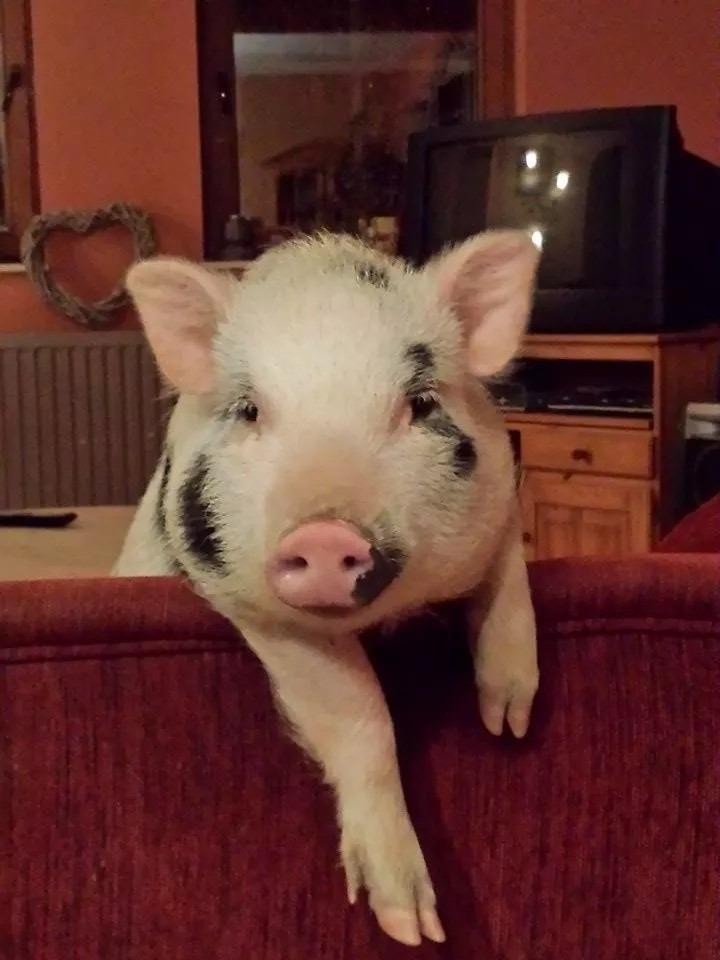 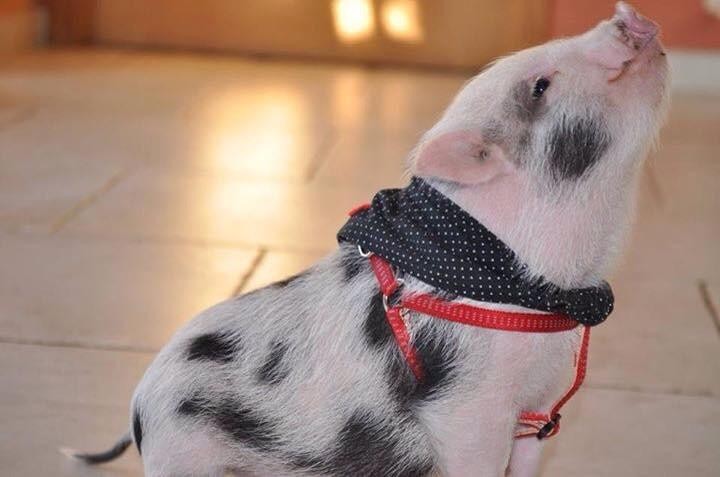 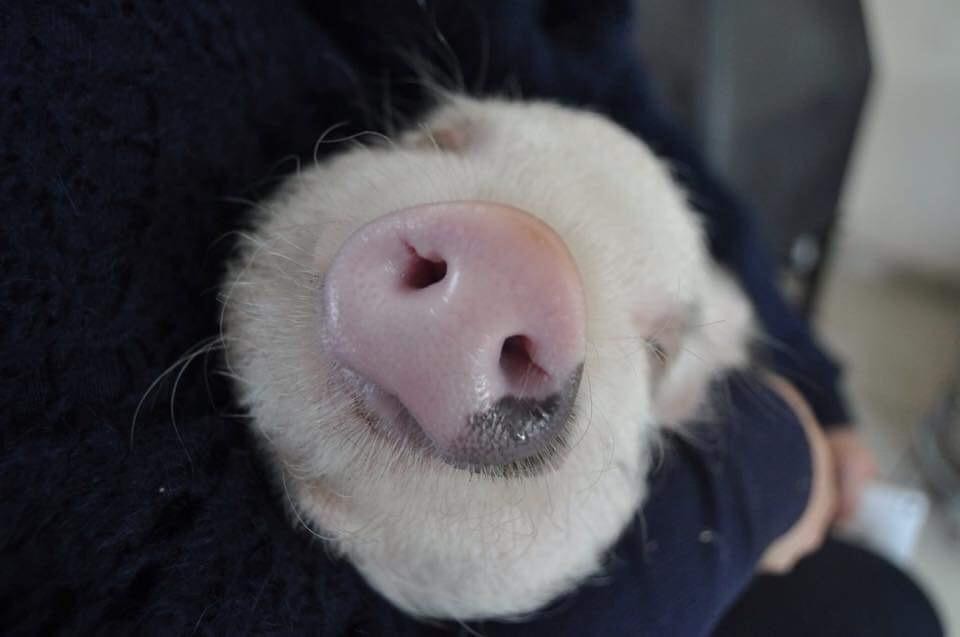 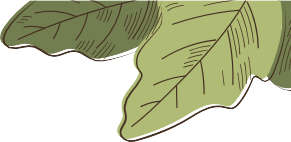 Ikigai
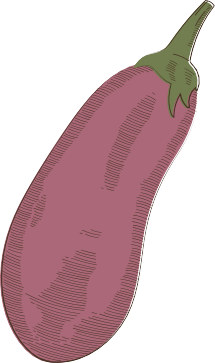 What I love
What I am good at
Growing fruits and vegetables
Nature
Plants
Having a meaningful job 
Manual labor
Working with plants
Manual labor
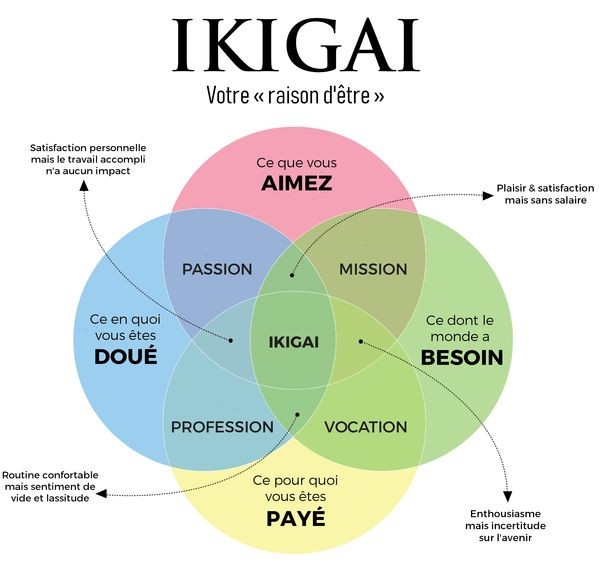 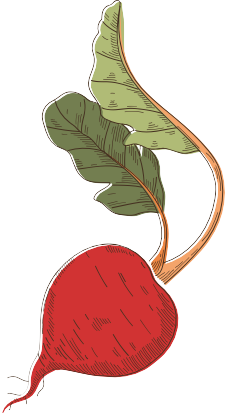 What I can be paid for
What the world needs
Selling fruits and vegetables
Workshops
Healthy and sustainable products
Engaged companies
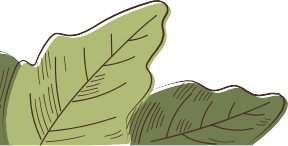 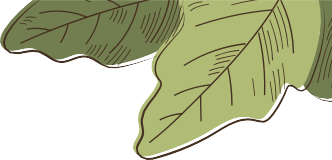 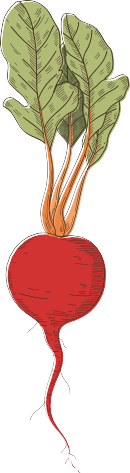 What do I offer ? (value)
What
Client’s need
How I stand out
Fruits and vegetables cultivated in permaculture 
Workshops
Quality food
Contributing to a more sustainable economy
Quality products
Help for people with psychological problems
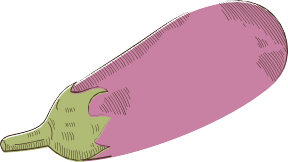 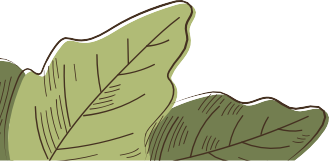 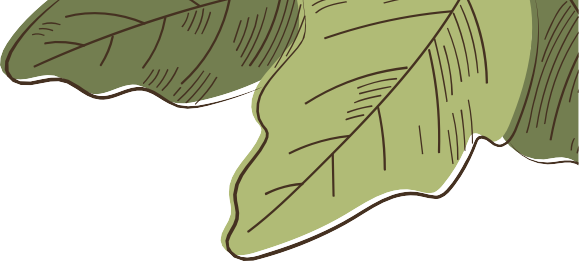 What is permaculture?
"Permaculture is originally a concept of sustainable agriculture and horticulture based on the careful observation of ecosystems and natural cycles and their imitation.“
It was developed in the 1970s by Australian biologist Bill Molisson.
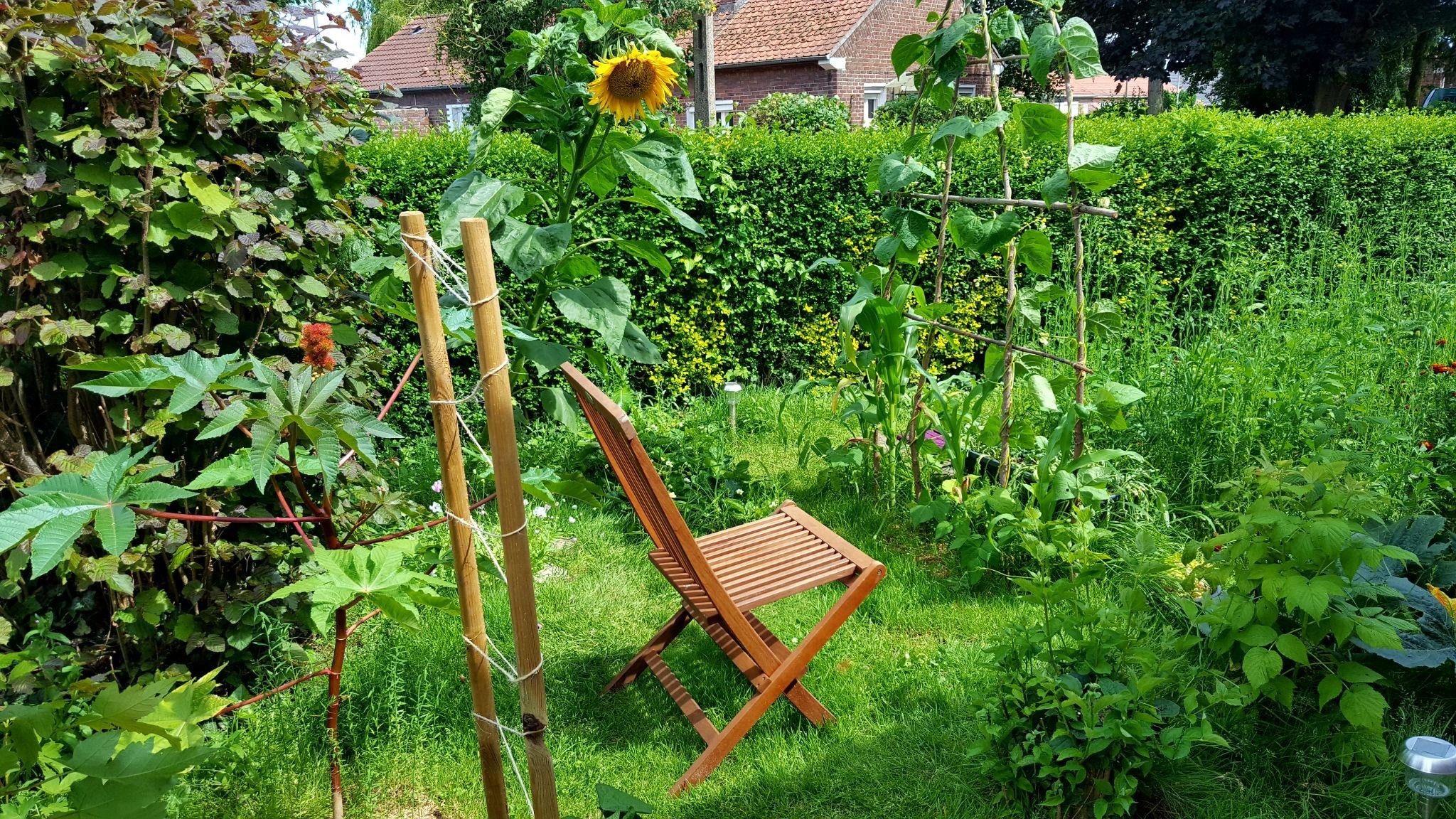 Associating crops	(ex Milpa)
Animals
Use of fences
Ponds
Etc
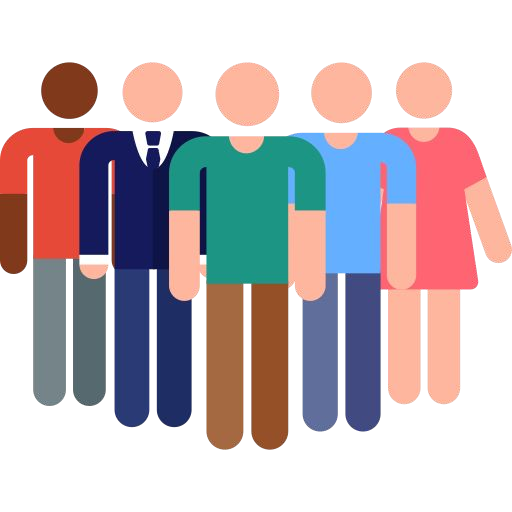 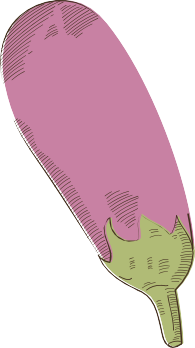 Who are my target customers?
Age
Hobbies
Nature  Cooking
Environment
25-60 years-old
Occupation
Gender
All careers
No gender
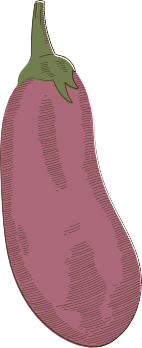 Location
Social class
Close to farms
In the city for companies
With some purchasing power
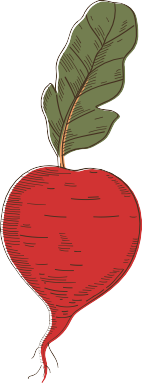 Who are my target companies?
Committed for a more sustainable society
In the city
In tune with the times 
With some purchasing power
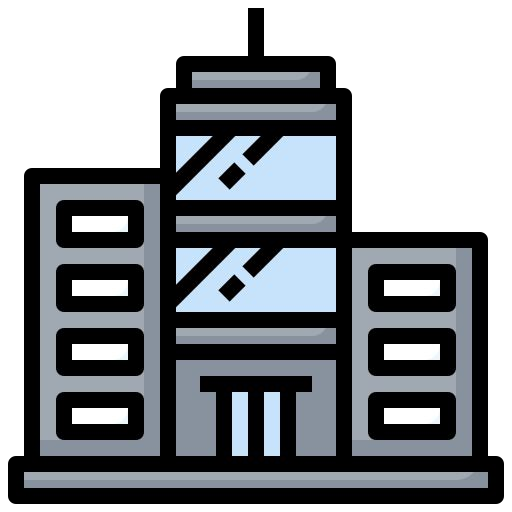 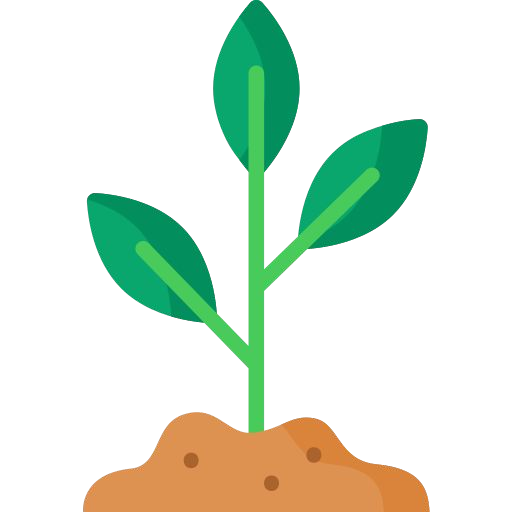 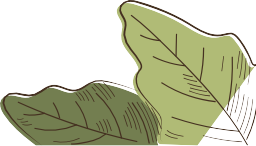 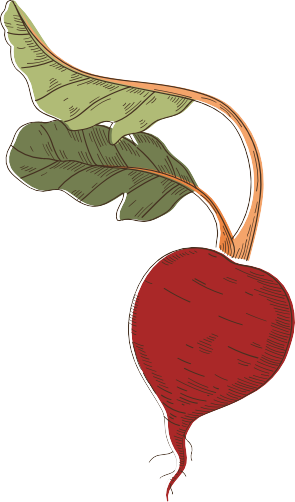 Customer relations
How to find my first client? And the following ones?
Social media
Organic stores (posters)
Crowdfunding
Canvassing (companies)
Youtube channel and collaboration
Building customer loyalty?
Subscription system
Organizing events
Recipes in basket
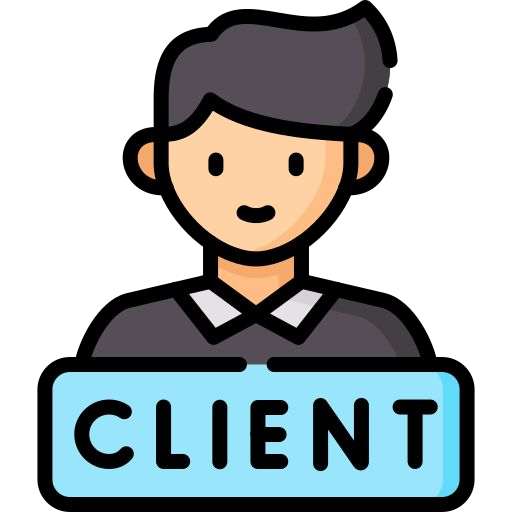 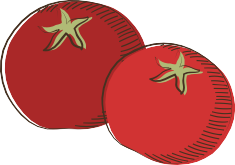 Contact
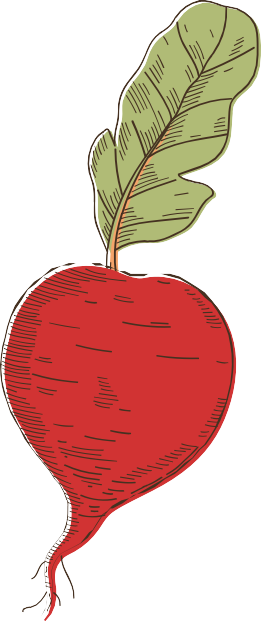 Where
When
Store at the small farm
Order online or buy in bulk on site
Easy acces and parking spots
Delivery for companies
3 times per week from 3pm to 6pm à
Once a week
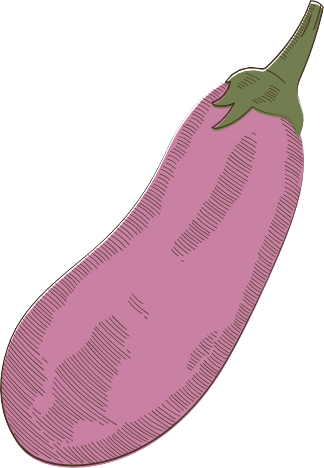 Example of rental location
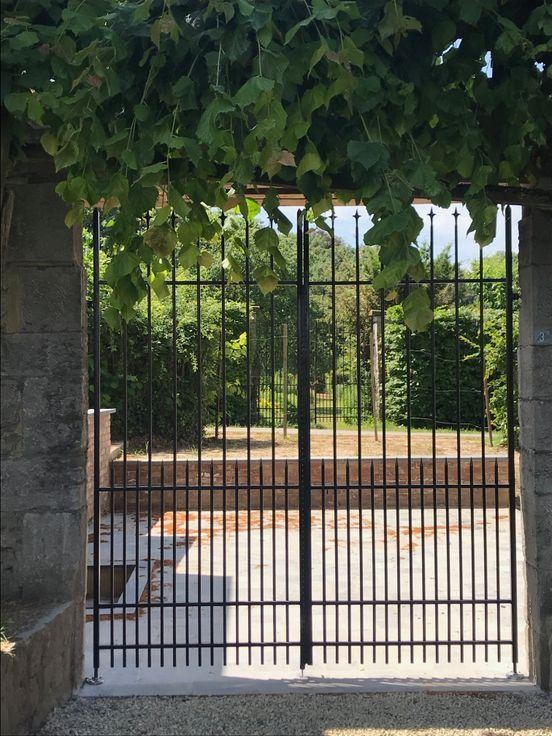 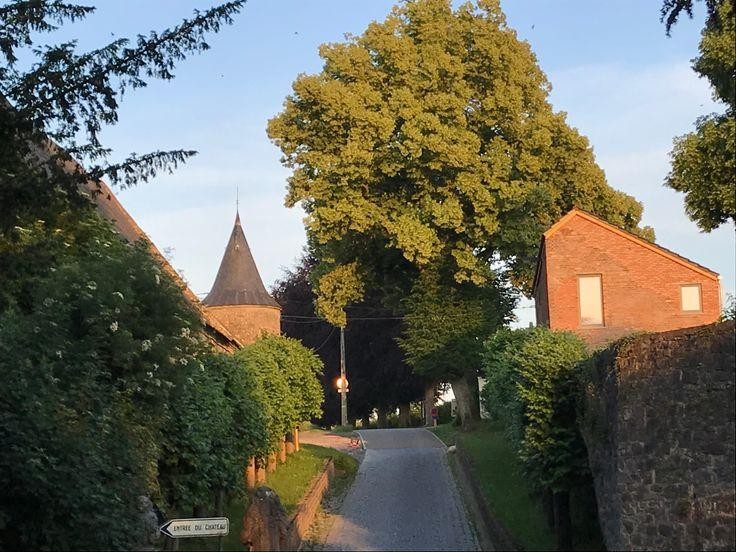 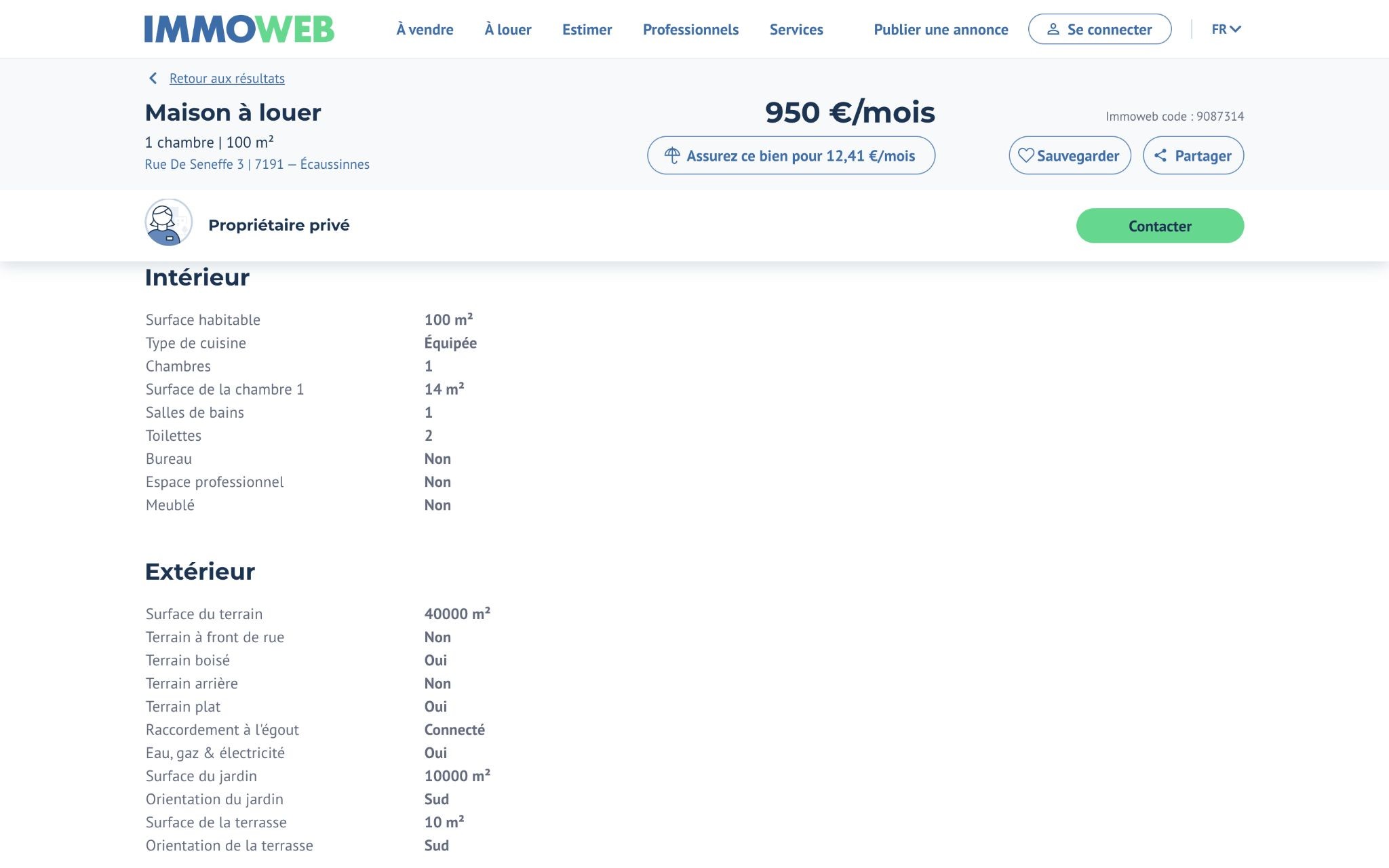 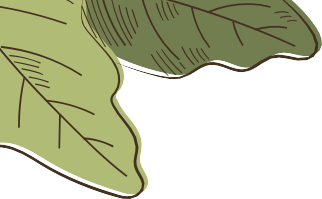 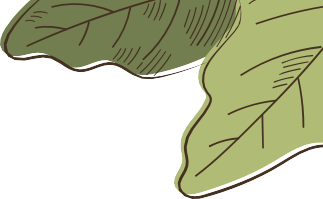 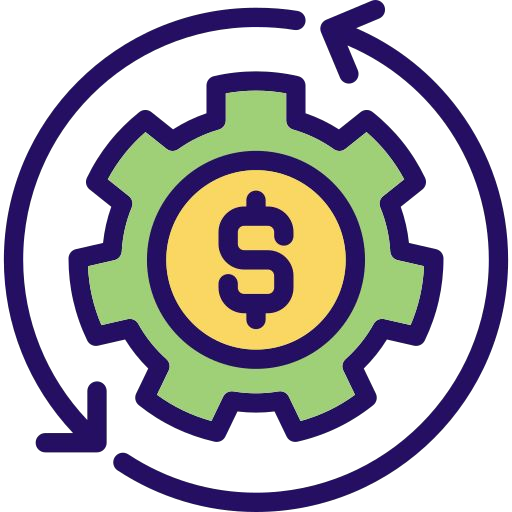 Rates
Workshop
Average fare
Subscription
50€/2h
125€/month
40€/unit
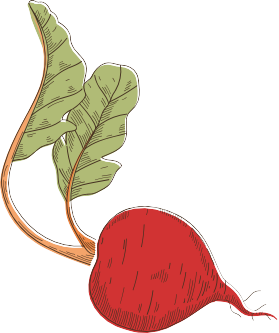 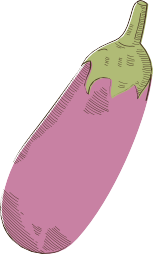 Key activities
Others

Administrative work
Workshop preparation
Planning for seasonal worker
Managing volunteers
Preparation of baskets
Preparation of the store
Delivery for companies
Farming

Planning
Soil preparation
Sowing
Planting
Watering
Harvesting
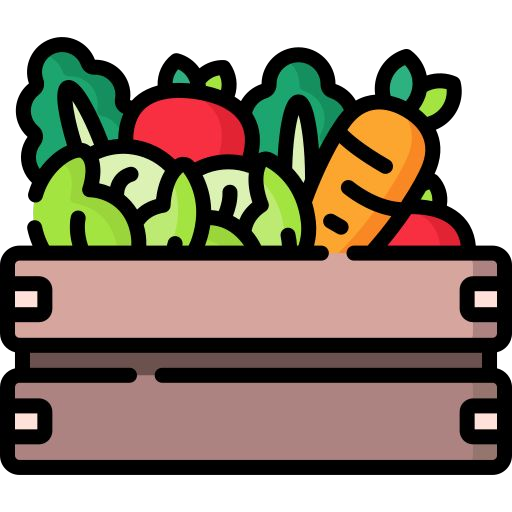 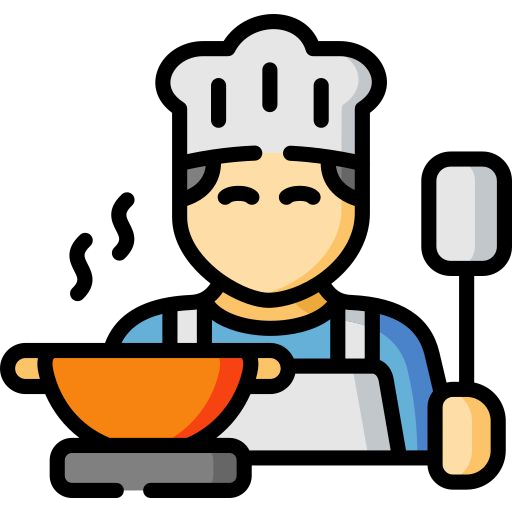 Partners/suppliers
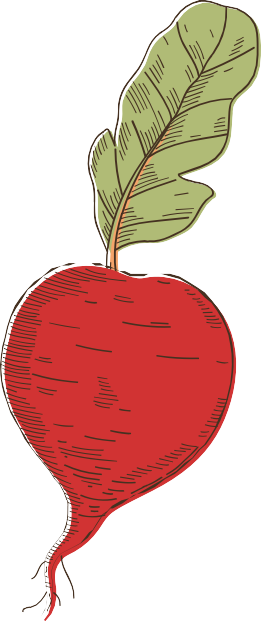 Organic seeds and saplings
Fruit and vegetables if required
Potting soil for seedlings
Amendments and fertilizers
Irrigation
Tools
Non-profit organization working in mental health 
Association of market gardeners
Suppliers
Partners
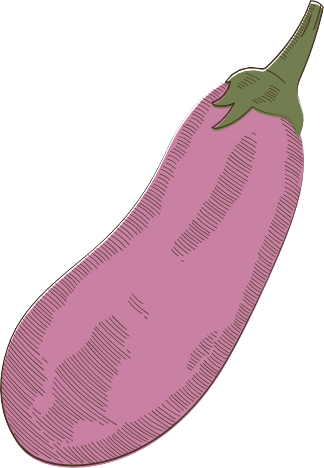 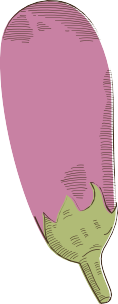 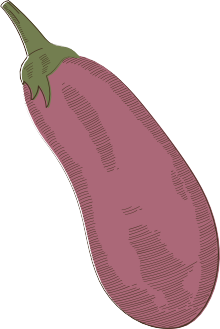 Ressources
Staff ?
Authorization ?
1 seasonal student worker
Volunteers (therapy)
AFSCA
Access to regulated profession?
Finances ?
Material ?
Yes  Crowdfunding
Greenhouse  Tarpaulin
Micro tractor Irrigation
Tools
No
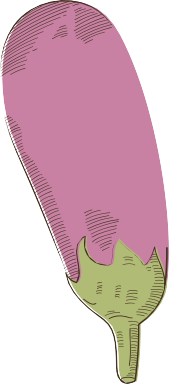 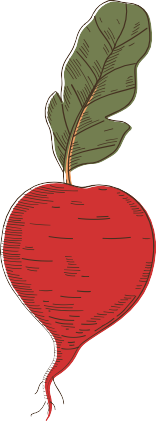 Competition
Direct
Indirect
Home garden
Supermarkets
Other market gardeners 
Local markets
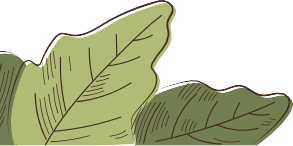 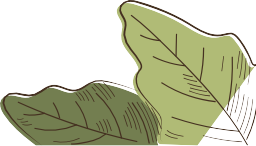 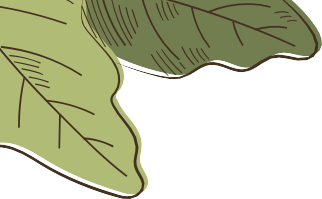 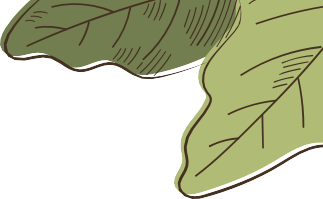 Monthly sales revenue
Total sales revenue : 6.525 €  Purchase costs: 1631 € (25%)
Average basket
Workshop
Subscription
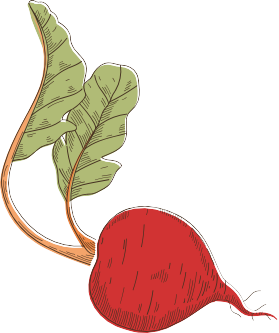 40 €
25/day
3/week
Total = 3000 €
50 €/person
8 people/week
1/week
125 €
25/month
Total = 3125 €
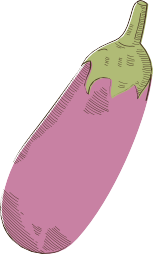 Total = 400 €
Investments
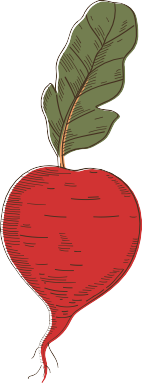 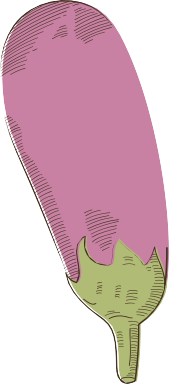 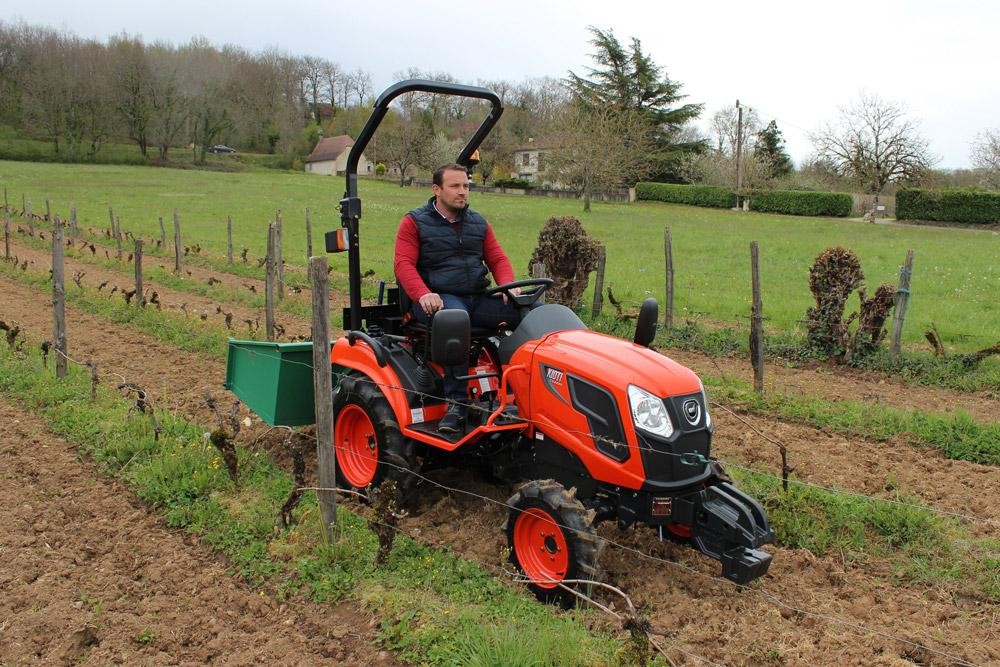 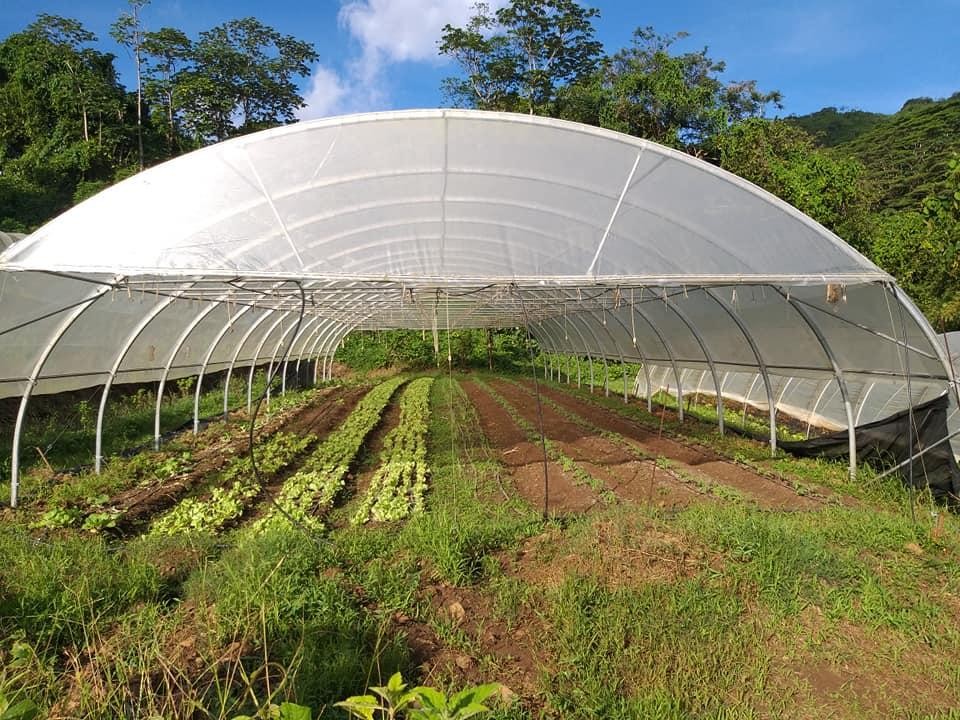 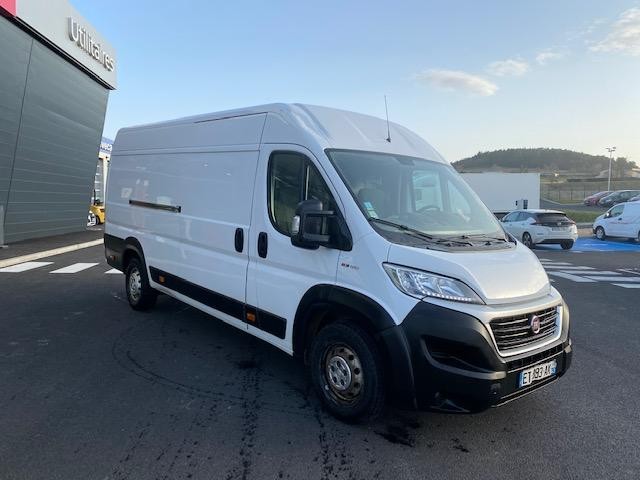 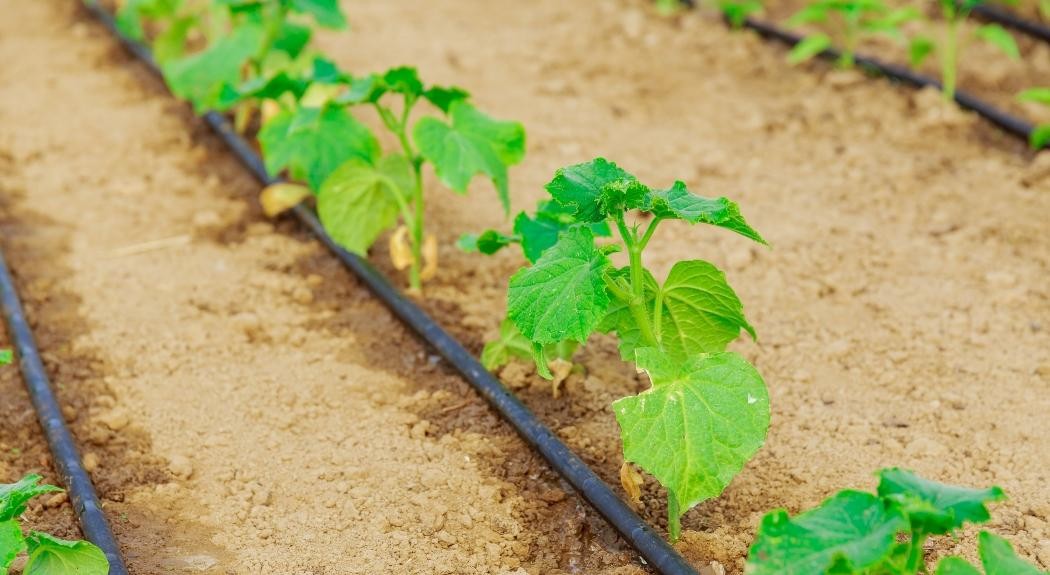 Total investments : 37 000 €
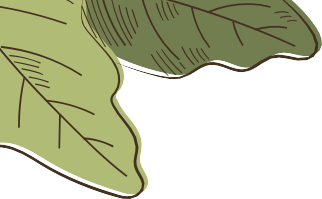 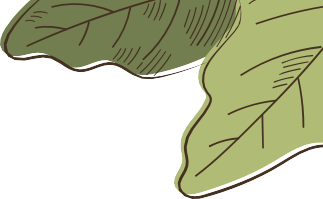 Operatingexpenses
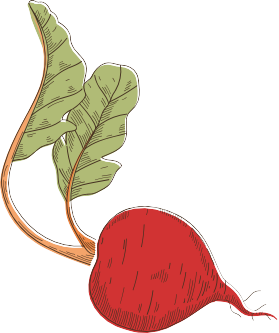 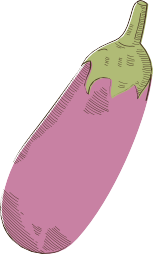 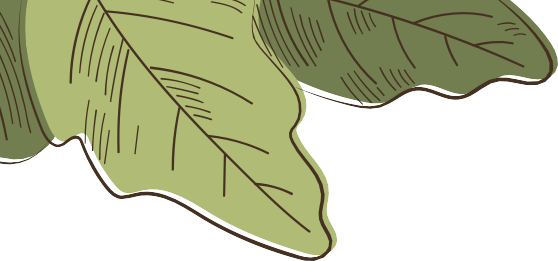 Financing
Calculation of profit
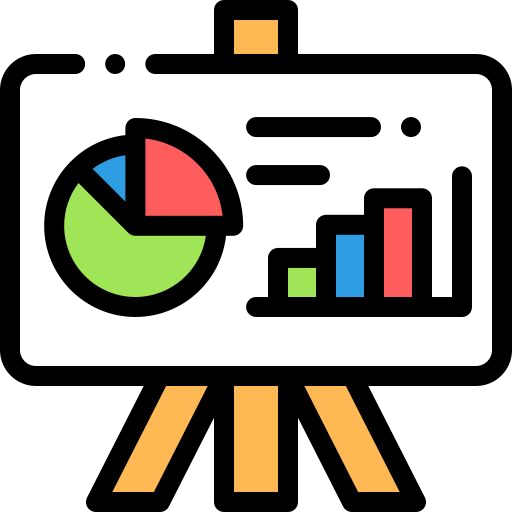 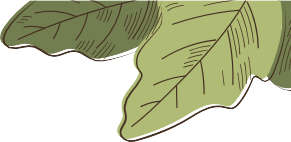 Analyse SWOT
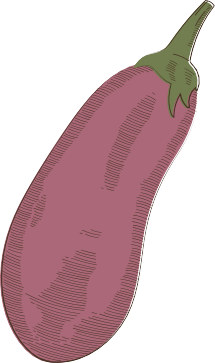 Strengths
Weaknesses
Knowledge   Commitment  Motivation
Personal organizational skills/efficiency  Contact with clients
Opportunities
Threats
A booming market  
Useful to society
Not properly remunerated
Weather and natural disasters (climate change)
Competition from larger farmers or organic chain stores (e.g. bioplanet)
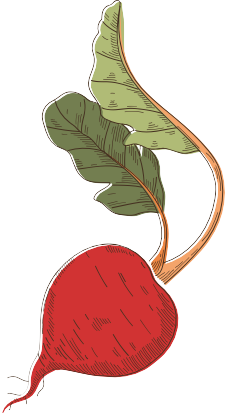 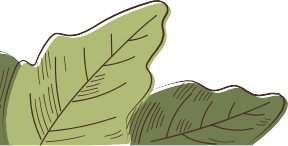 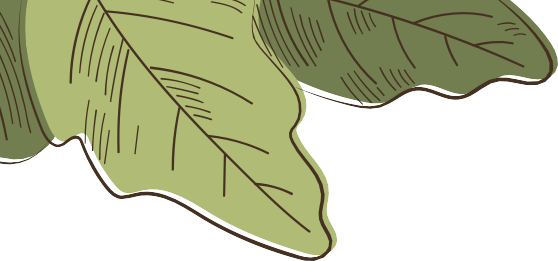 Development opportunities
Processed products
Organic store sales
Market
Market gardening training
Educational farm
Garden tours
Event organization
Garden and nature therapy
Video on the farm
etc
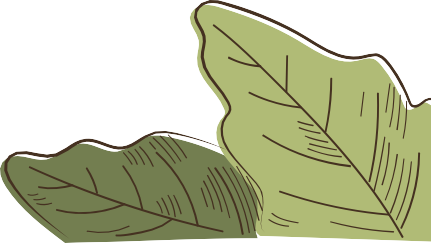 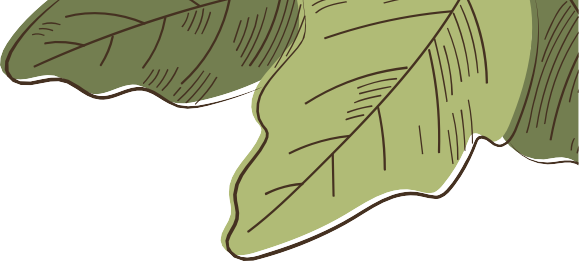 People Planet  Profit
A caring environment and a meaningful job for my employees, a therapeutic place for volunteers, fair prices

Commitment to ecology with permaculture food production, no pesticides, as little packaging as possible, no chemical fertilizers, too good to go, biological control, second-hand equipment

Investment in associative projects, helping other market gardeners to set up
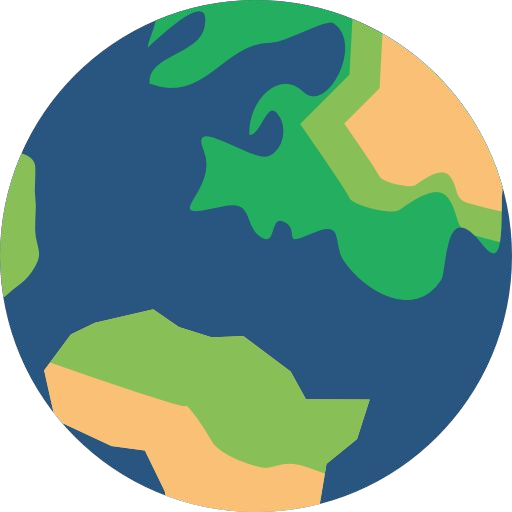 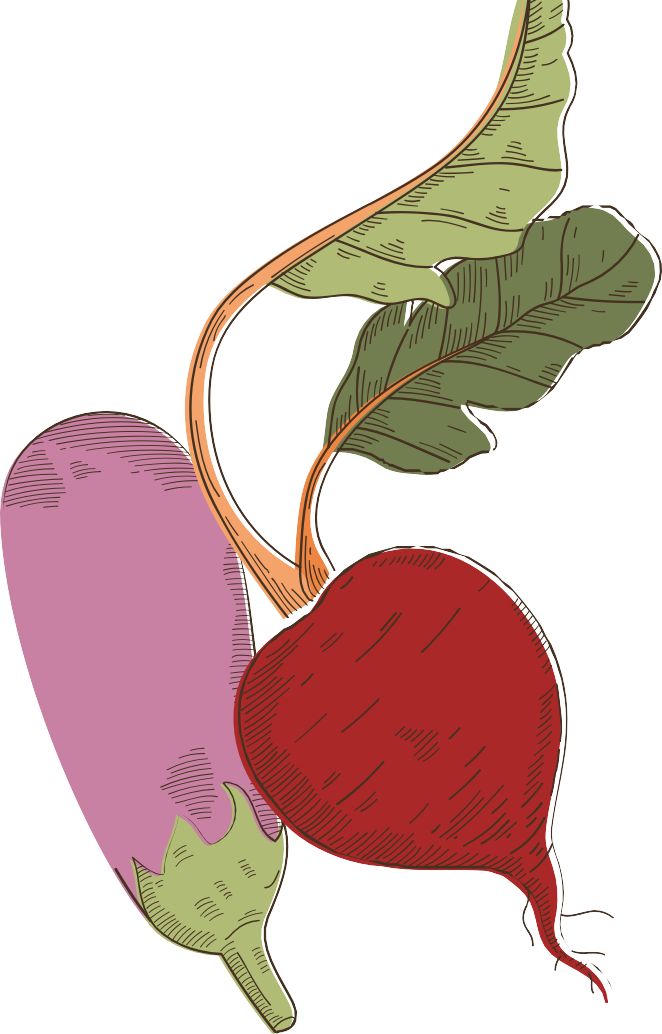 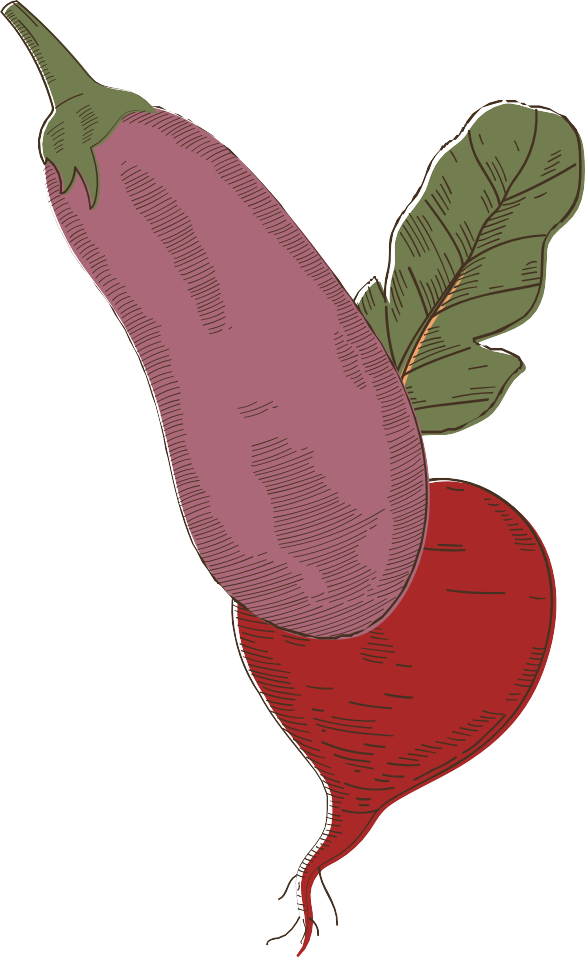 Thanks for your attention :)
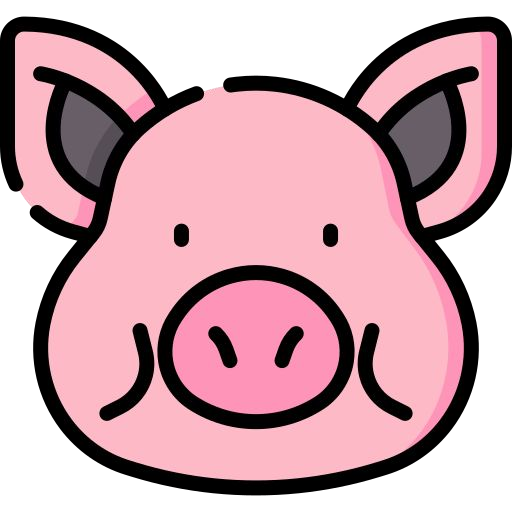 CREDITS: This presentation template was created  by Slidesgo, and includes icons by Flaticon, and  infographics and images by Freepik